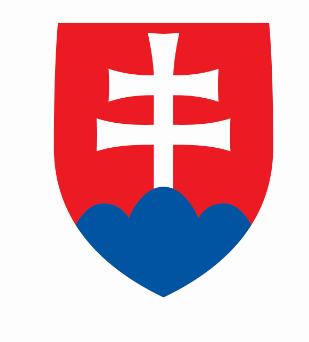 Ústredie práce, sociálnych vecí a rodiny
Mgr. Alena Klimanová 
riaditeľka odboru pomoci v hmotnej núdzi a štátnych sociálnych dávok 
Banská Bystrica 24.08.2021
Dotácie na stravu  alebo daňový bonus
Dotáciu na stravu podľa § 4 ods. 3 písm. c) zákona o dotáciách je možné poskytnúť na:
deti v poslednom ročníku MŠ, ktoré nedovŕšili 6 rokov veku (5 ročné deti v poslednom ročníku MŠ), nie je možné z dôvodu veku dieťaťa si uplatniť zvýšený daňový bonus,
Rodič môže mať vyplatený dvojnásobný daňový bonus v sume 46,44 € a zároveň dotáciu na stravu v sume 26 €, t.j. spolu mesačne 72,44 €.
deti v poslednom ročníku MŠ, ktoré dovŕšili 6 rokov veku a v ZŠ, ktoré nedovŕšili 15 rokov veku ak žijú v domácnosti, ktorej členovia si neuplatnili (osoby so zdaniteľným príjmom), alebo si nemohli v zmysle zákona o dani z príjmov uplatniť nárok na zvýšený daňový bonus (napr. poberatelia dôchodkov, nezamestnaní);
Rodičia si musia vybrať medzi dotáciou na stravu (26 €) alebo zvýšeným daňovým bonusom (39,47 €)
deti v ZŠ, ktoré už dovŕšili 15 rokov veku (napr. z dôvodu opakovania ročníka, odkladu povinnej školskej dochádzky), nie je možné z dôvodu veku dieťaťa si uplatniť zvýšený daňový bonus, 
Rodič môže mať vyplatený základný daňový bonus v sume 23,22 € a zároveň dotáciu na stravu v sume 26 €, t.j. spolu mesačne 49,22 €.
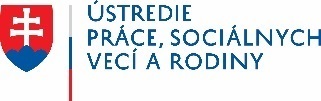 Dotácie na stravu  alebo daňový bonus
Zákonný zástupca dieťaťa preukazuje zriaďovateľovi čestným vyhlásením, a to nezávisle od veku dieťaťa, že si neuplatňuje/nemôže uplatniť daňový bonus,  t.j. povinnosť predloženia čestného vyhlásenia sa vzťahuje aj na zákonných zástupcov detí, ktoré nedovŕšili 6 rokov veku a sú v poslednom ročníku MŠ, resp. deti, ktoré dovŕšili 15 rokov veku.
Je nevyhnutné, aby zriaďovatelia/školy komunikovali so zákonným zástupcom dieťaťa, z akého titulu je dieťa oprávnené na poskytnutie dotácie na stravu, t.j. či ide o dieťa v HN alebo v ŽM alebo, či ide o dieťa bez nároku na zvýšený daňový bonus.
. Oprávnenosť na poskytnutie dotácie, musí mať zriaďovateľ preukázanú pri každom dieťati, potvrdenia a čestné vyhlásenia rodičov detí nie je
potrebné predkladať na ÚPSVR, je to doklad pre zriaďovateľa, 

Zriaďovateľ na základe predložených dokladov od rodičov detí, predkladá na ÚPSVR zoznam detí oprávnených na poskytnutie dotácie.
OPHNaŠSD
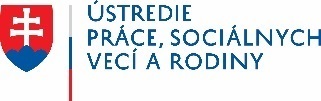 Dotácie na stravu  alebo daňový bonus
Pre rodičov detí (od 6 do 15 rokov), ktorí majú nárok na zvýšený daňový bonus je výhodnejšie uplatniť si ho, nakoľko ak sa na dieťa poskytne dotácia na stravu v zmysle § 4 ods. 3 písm. c) zákona o dotáciách zanikne im nárok na akýkoľvek daňový bonus úplne.

Ak si rodič v čase poskytovania dotácie na stravu uplatní zvýšený daňový bonus je povinný o uvedenom zriaďovateľa bezodkladne informovať, nakoľko v takomto prípade bude dieťaťu poskytovaná dotácia na stravu neoprávnene  a bude povinný vrátiť všetky finančné prostriedky poskytnuté na toto dieťa ako dotáciu na stravu).
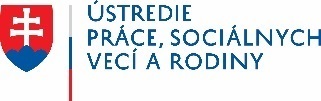 Zoznam detí oprávnených na poskytnutie dotácie
Zriaďovateľ je povinný: 
v termíne do 10.08.2021 doručiť na úrad zoznam detí, na ktoré žiada poskytnutie dotácie od 01.09.2021 do 31.12.2021;
nové tlačivo vypracované ústredím PSVR, z akého titulu sú deti v MŠ/ZŠ oprávnené na poskytnutie dotácie na stravu – zoznam detí podľa § 4 ods. 3 písm. a) zákona o dotáciách alebo zoznam detí podľa § 4 ods. 3 písm. b) alebo písm. c) zákona o dotáciách;
za správnosť údajov uvedených v zozname detí, zodpovedá zriaďovateľ a v tejto súvislosti uchováva podklady súvisiace s jej poskytnutím (potvrdenia o deťoch v ŽM/HN, čestné vyhlásenia, že si rodičia neuplatnili nárok na zvýšený daňový bonus).
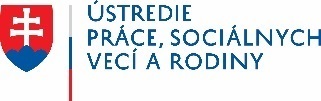 Ak dôjde k zmene v priebehu školského roka, žiadateľ postupuje v zmysle zákona o dotáciách tak ako doteraz a zmeny oznamuje do konca kalendárneho mesiaca, v ktorom zmena nastala. 

 Dieťa, pri ktorom nastala zmena (deti v HN, ŽM, bez zvýšeného daňového bonusu) bude oprávnené na poskytovanie dotácie od prvého dňa v mesiaci, ktorý nasleduje po mesiaci, v ktorom žiadateľ predloží zmenový zoznam na úrad.

 Žiadateľovi v tomto prípade, ÚPSVR neposiela doplatok dotácie, len mu oznámi, že deti sú oprávnené na poskytovanie dotácie.
Zmeny v priebehu školského roka
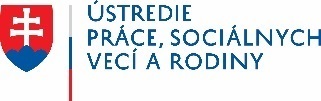 Zmeny v priebehu školského roka
Žiadateľ deti stravuje z nevyčerpanej dotácie z predchádzajúceho obdobia resp. z vlastného rozpočtu a deti zahrnie do zúčtovania dotácie na stravu za rozpočtový rok t.j. v marci 2022. Po vyúčtovaní úrad žiadateľovi finančné prostriedky doplatí. 


 Ak na základe oznámenia zmien v počte detí z titulu dieťaťa v HN dôjde k naplneniu podmienky poskytovania dotácie na stravu na všetky deti v MŠ/ZŠ  úrad poskytne žiadateľovi doplatok sumy dotácie na stravu do 25. dňa nasledujúceho mesiaca, v ktorom zmena nastala.
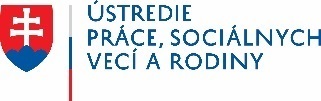 Zmeny v priebehu školského roka
Dieťa v poslednom ročníku MŠ dovŕši 6 rokov dňa 19.10.2021:
Rodič v auguste 2021 predložil zriaďovateľovi ČV, že si neuplatňuje na toto dieťa zvýšený daňový bonus, dieťa má nárok na dotáciu na stravu od septembra 2021. Takýto rodič si zároveň môže uplatniť tzv. dvojnásobný daňový bonus (46,44 eur), ak spĺňa podmienky v zmysle zákona o dani z príjmov (nárok na dvojnásobný daňový bonus má poslednýkrát za mesiac, v ktorom dieťa dovŕši 6 rokov, t.j. október 2021). 
Následne môžu nastať 2 situácie:
rodič, informuje zriaďovateľa, že nemá nárok na zvýšený DB (napr. invalidný dôchodca, zdaniteľný príjem za rok 2021 nižší ako 6xMM) - už predložené ČV stále platí a dieťaťu je aj naďalej poskytovaná dotácia na stravu (v tomto prípade nenastala zmena skutočností, rozhodujúcich pre výpočet dotácie);
rodič, informuje zriaďovateľa, že má nárok na zvýšený DB a tento DB si uplatní, v takomto prípade má poslednýkrát nárok na dotáciu na stravu za mesiac október 2021. Od mesiaca november 2021 má nárok na zvýšený DB (39,47 eur), čo je pre neho výhodnejšie ako dotácia na stravu (o zmene skutočností - „úbytok dieťa“ - zriaďovateľ informuje úrad).
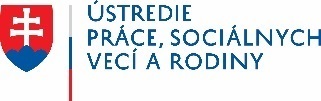 Zmeny v priebehu školského roka
Dieťa v ZŠ dovŕši 15 rokov dňa 19.10.2021:
Rodič si na dieťa uplatňoval zvýšený daňový bonus, od septembra 2021 nemal nárok na dotáciu na stravu (nárok na zvýšený DB má poslednýkrát za mesiac, v ktorom dieťa dovŕši 15 rokov, t.j. október 2021). Od novembra 2021 má nárok na dotáciu na stravu a zároveň na daňový bonus v základnej sume (23,22 eur).
Rodič informuje zriaďovateľa, že od mesiaca november 2021 si nemôže uplatniť nárok na zvýšený DB vzhľadom na vek dieťaťa a predloží zriaďovateľovi ČV. 
Ak rodič informuje zriaďovateľa a predloží ČV v októbri 2021 a zriaďovateľ o tejto zmene skutočností -„prírastok dieťaťa“ informuje úrad do 31.10.2021, toto dieťa je oprávnené na poskytnutie dotácie na stravu od 01.11.2021.
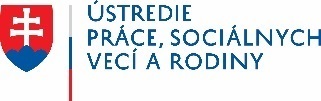 Informácie o dotáciách na stravu
Dôležité odkazy na webovú stránku Ústredia PSVR: 
https://www.upsvr.gov.sk/socialne-veci-a-rodina/dotacie-pre-deti.html?page_id=964373
https://www.upsvr.gov.sk/socialne-veci-a-rodina/dotacie-pre-deti/poskytovanie-dotacii-na-stravu-v-novom-skolskom-roku-2021-2022.html?page_id=1102173
https://www.upsvr.gov.sk/socialne-veci-a-rodina/dotacie-pre-deti/informacia-k-detom-ktore-su-opravnene-na-poskytnutie-dotacie-podla-4-ods.-3-pism.-c-zakona-o-dotaciach.html?page_id=1108862
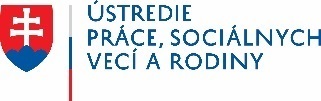 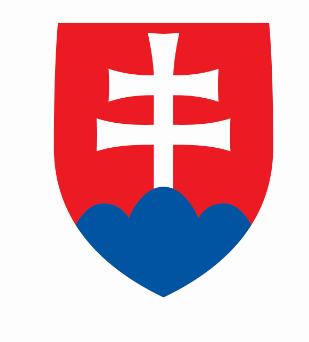 Ústredie práce, sociálnych vecí a rodiny
Ďakujem za pozornosť